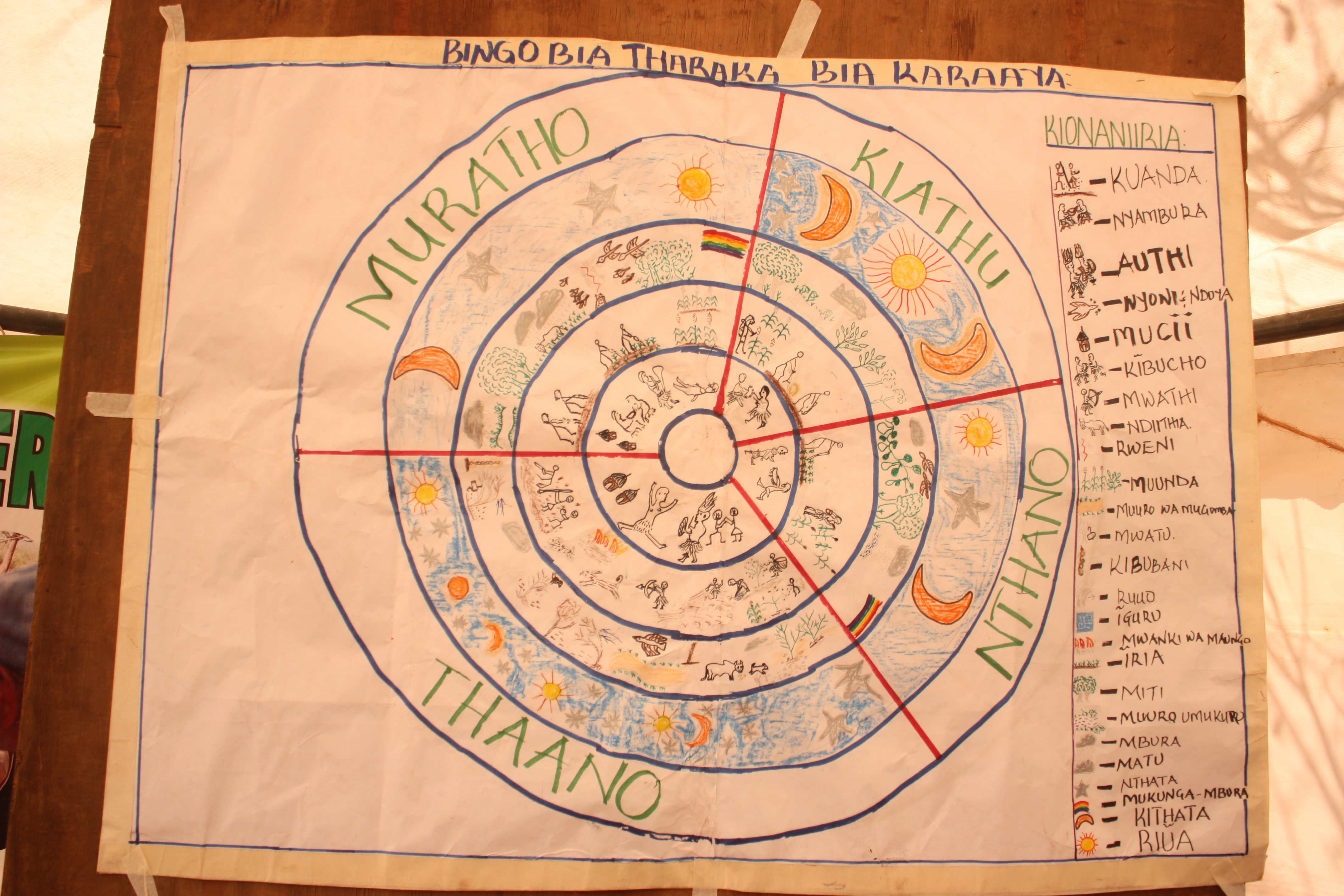 Eco-cultural mapping for mobilization of knowledge for recovering Kathita River including its sacred sites, and recognition in local planning and national biodiversity conservation
Gathuru Mburu
Institute for Culture and Ecology
June 2015
Objectives of the pilot
Process approach
Broad-based participation
Initial results
Eco-cultural mapping process
Draft digitized map
Development of eco-cultural calendars
Reflections on:
Eco-cultural calendars
Eco-cultural mapping
Eco-cultural calendars support community research to revive socio-ecological systems as they embrace the whole “universe”. 
Eco-cultural calendars support development of community ecological governance plans towards revival of socio-ecological systems
Eco-cultural calendars highlight cross-gender collaboration areas as they show the different but complementary roles of men and women, boys and girls. The roles of either gender need be fulfilled for those of the other gender to be useful.
Eco-cultural mapping is a potent community-driven process for mobilization of people and knowledge, which leads to people believing in the potency of their indigenous or local knowledge. 
Cross-knowledge participation builds trust across knowledge systems, making joint problem definition and analysis easy. 
Maps manifest the knowledge and understanding of territory and enable community-based ecosystems assessments. 
Maps enable articulation of a set of rights and responsibilities for communities which are reflected in the actions.
Future work
Further digitizing eco-cultural maps to effectively contribute to aggregation of data
Support community to publish materials on their knowledge, especially traditional ecological law
Strengthening the emerging cross-knowledge collaboration at the local and national levels
Documenting experiences over 1 year of the pilot work in mobilization of local knowledge and cross-knowledge collaboration
Upscaling the process in Africa